Natural Capital
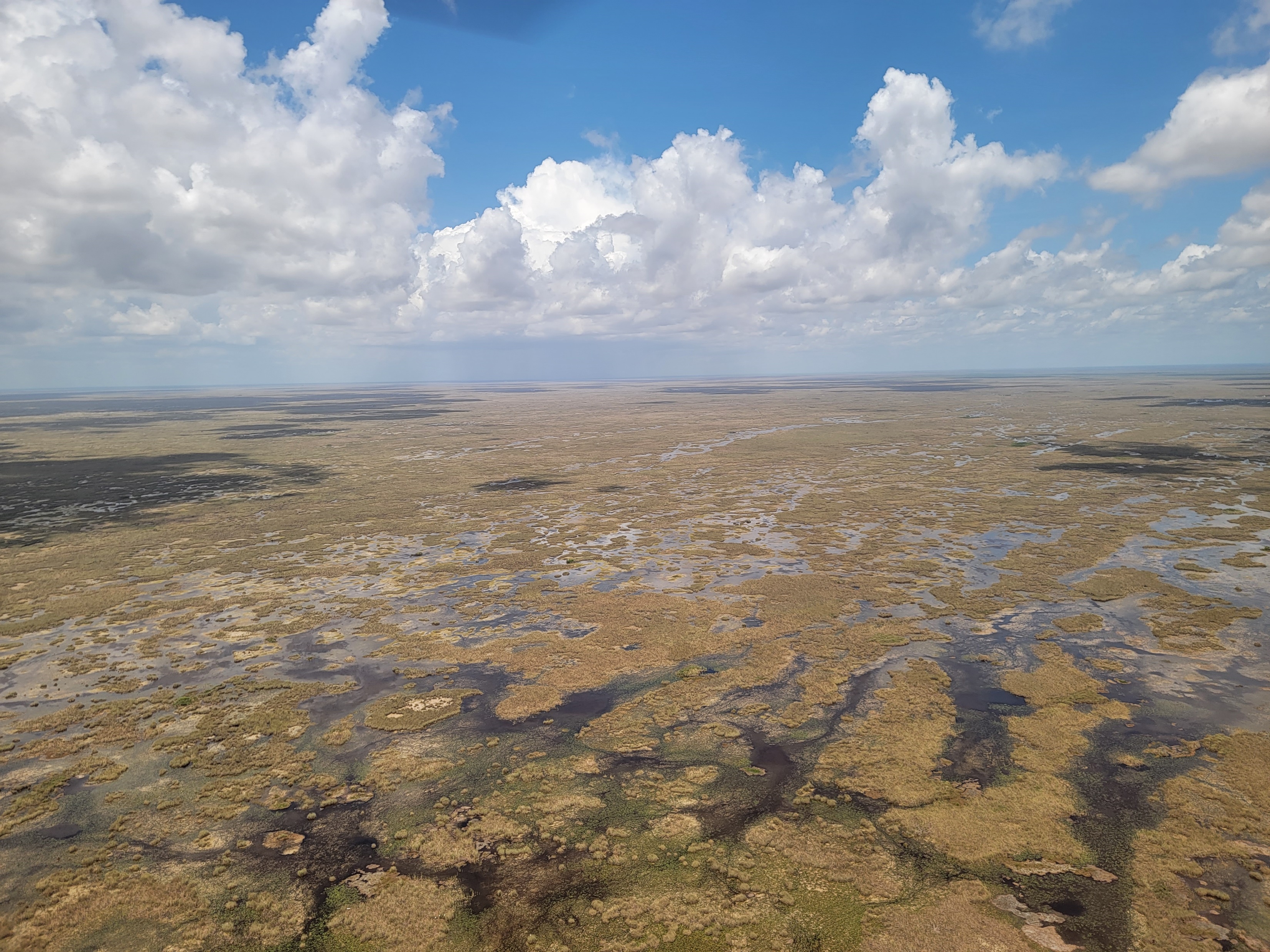 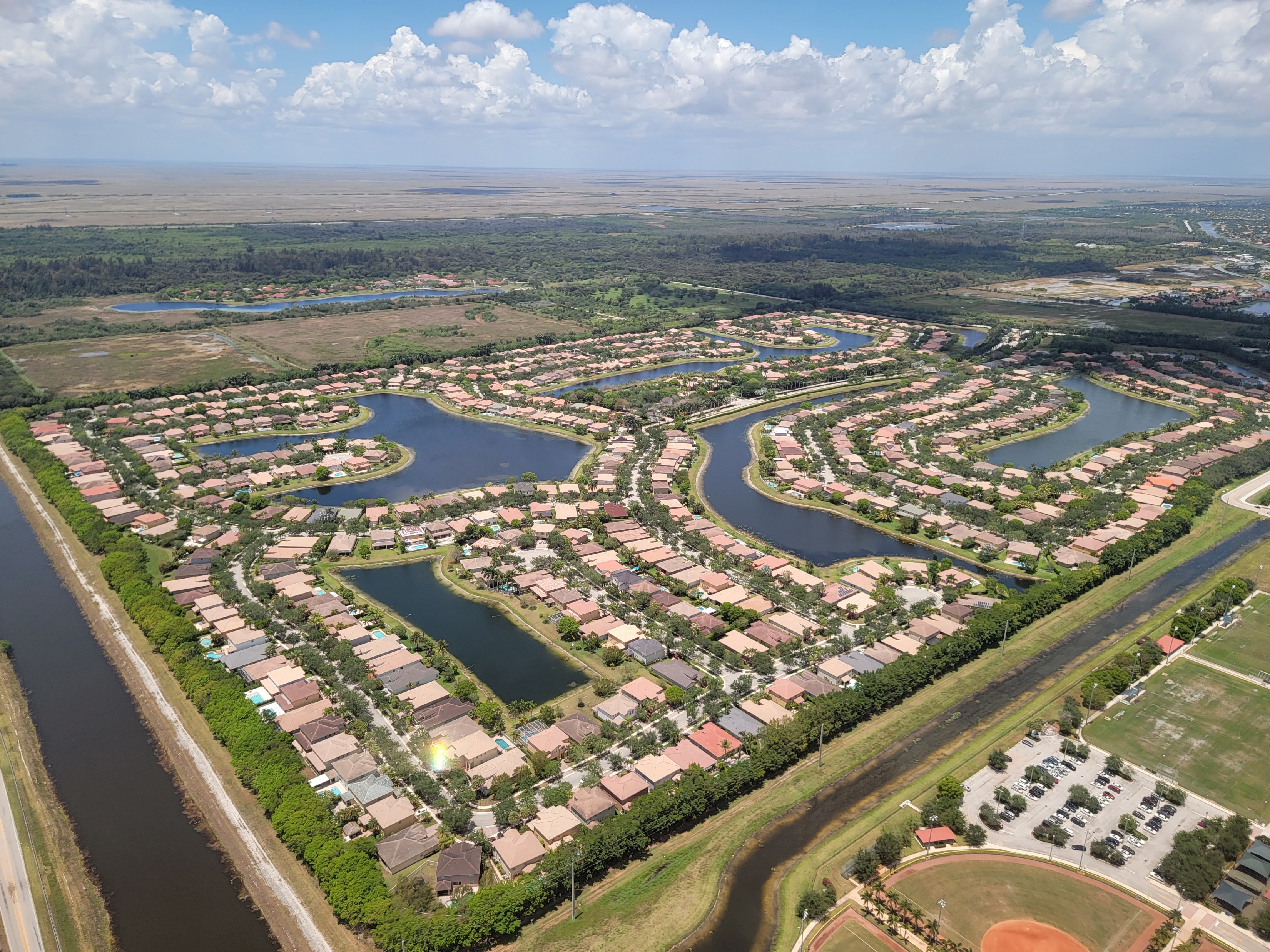 How Much Did We Have?
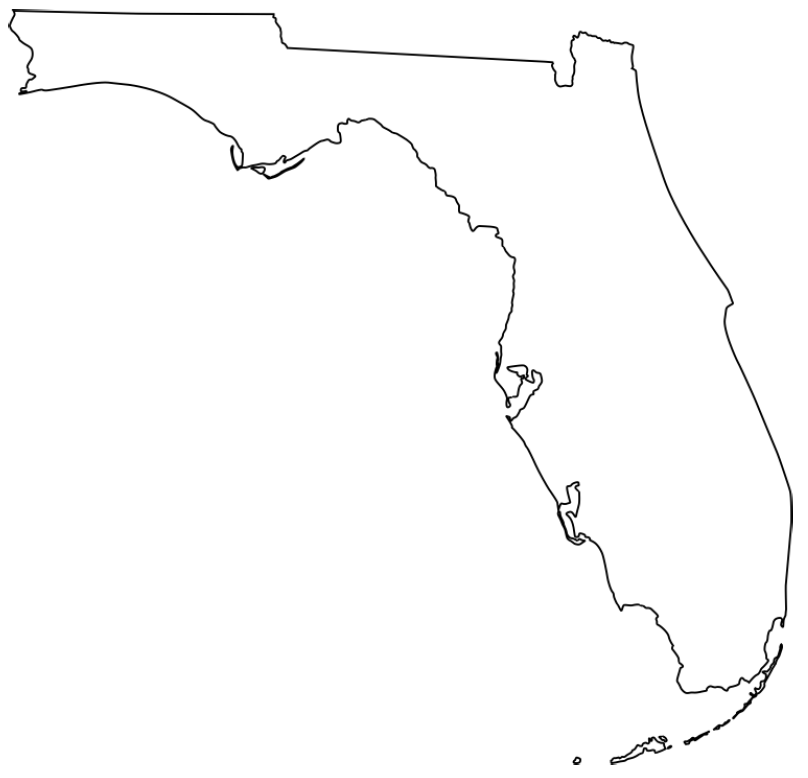 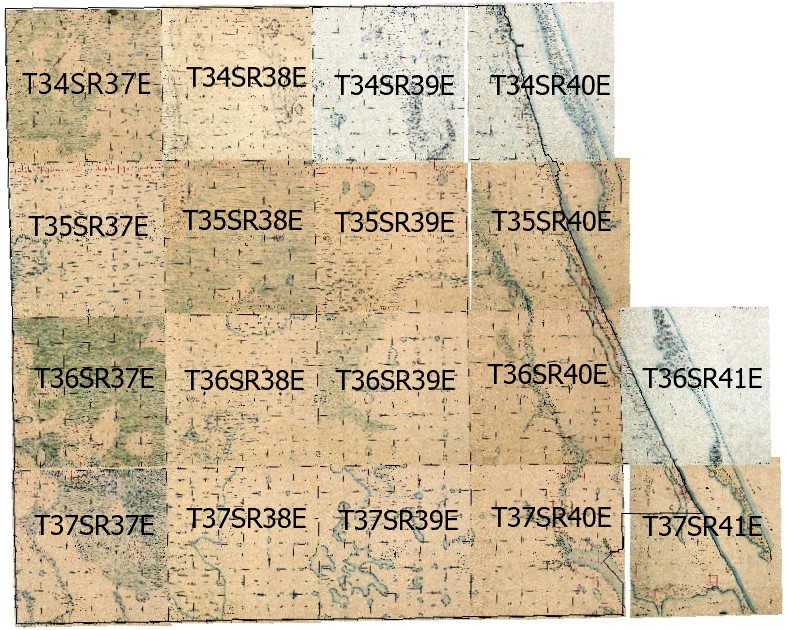 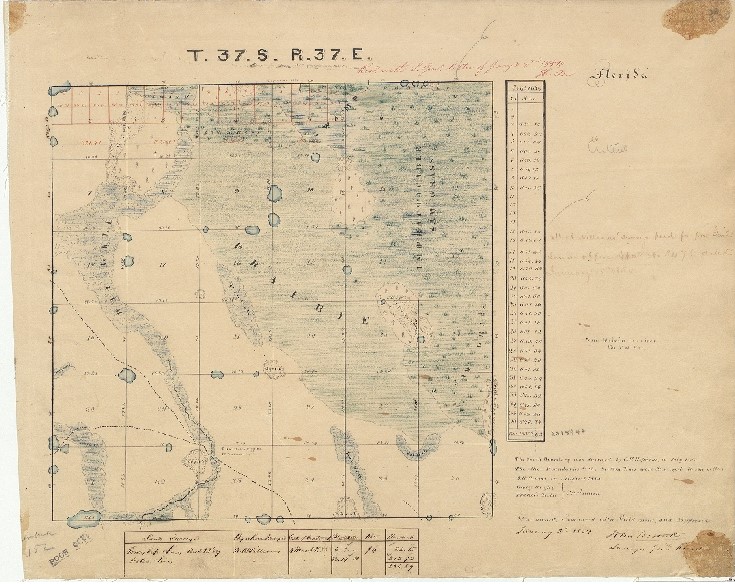 Lawlor et al. 2023
How Much Have We Lost?
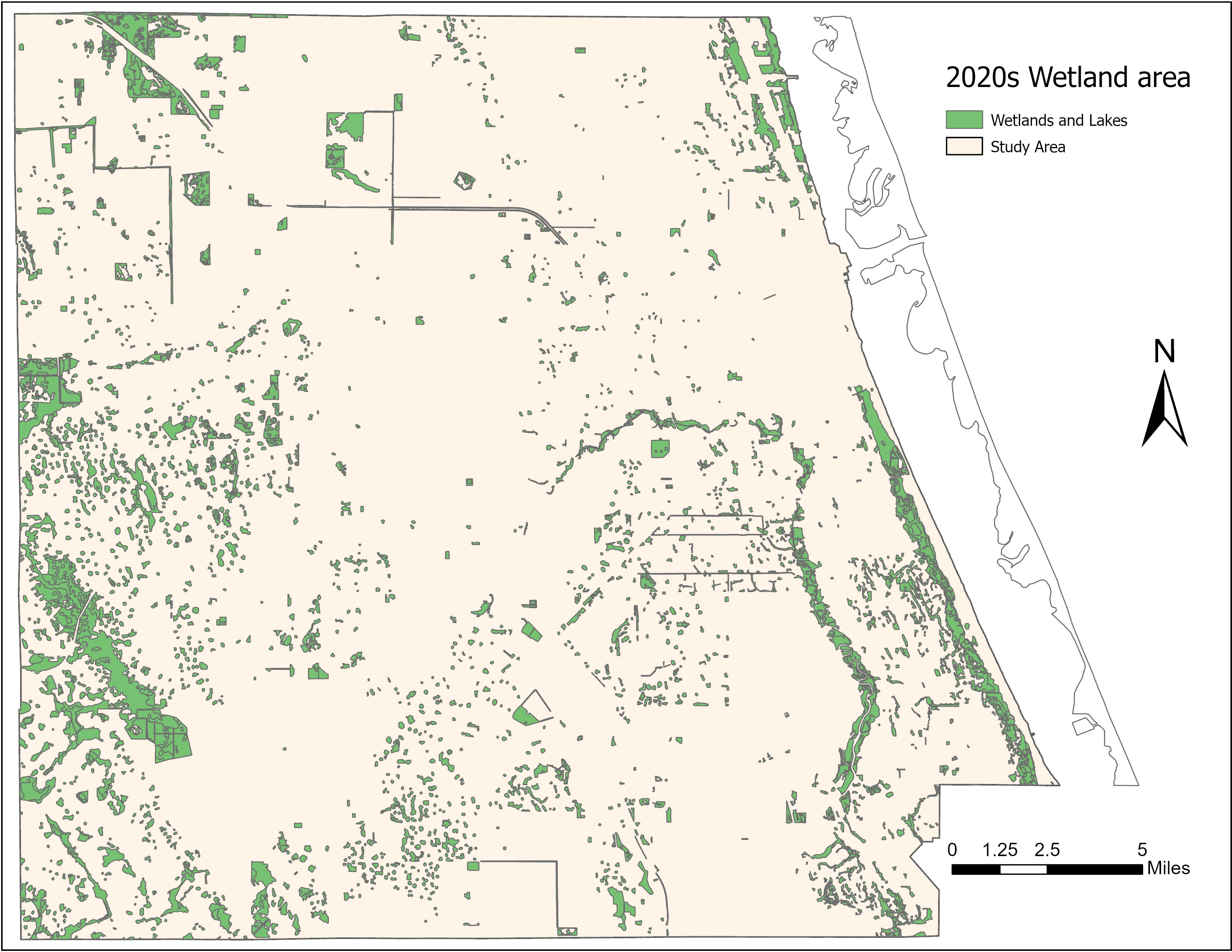 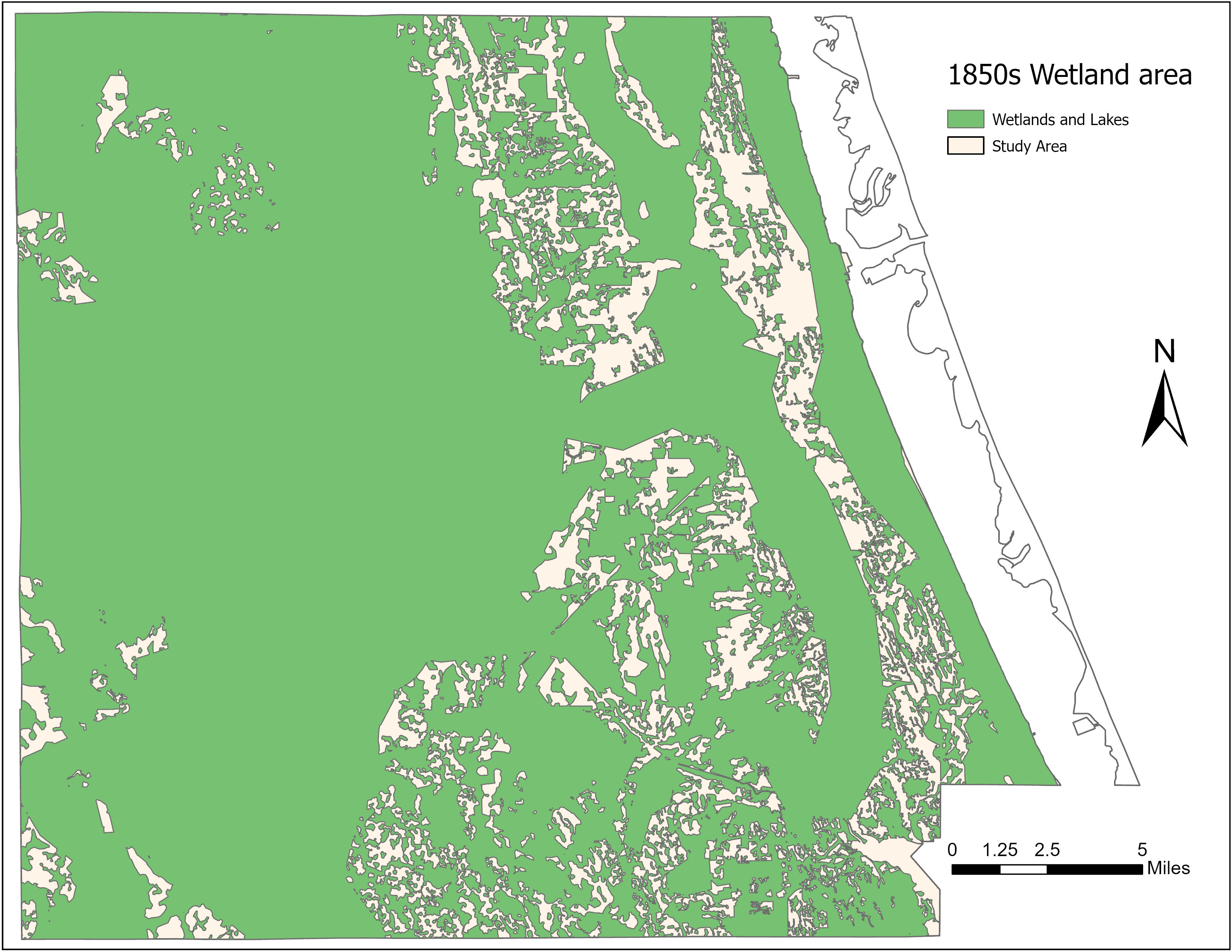 Wetland loss >85% between the 1850s-2020s!!
Lawlor et al. 2023; K Rains et al. In Preparation
How Much Have We Lost?
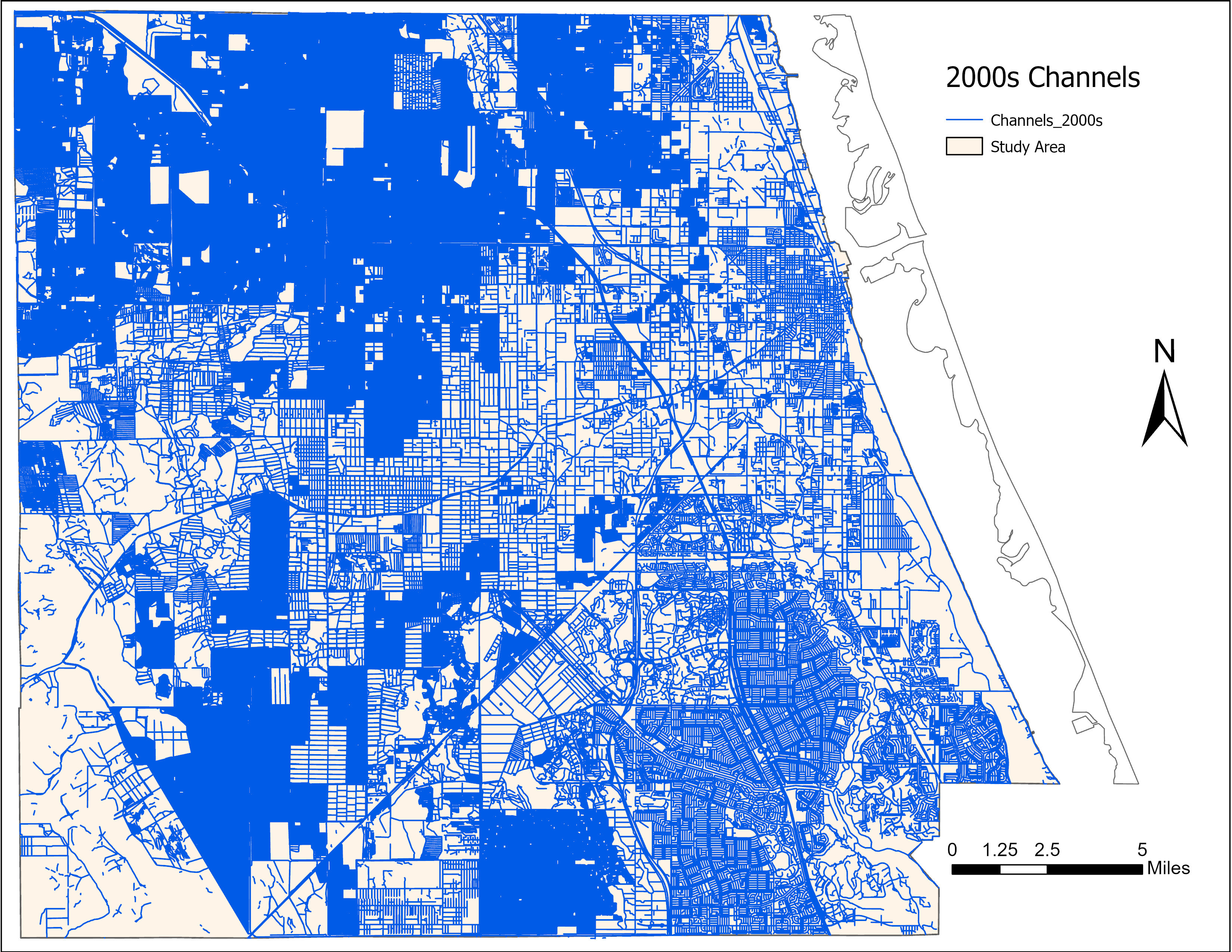 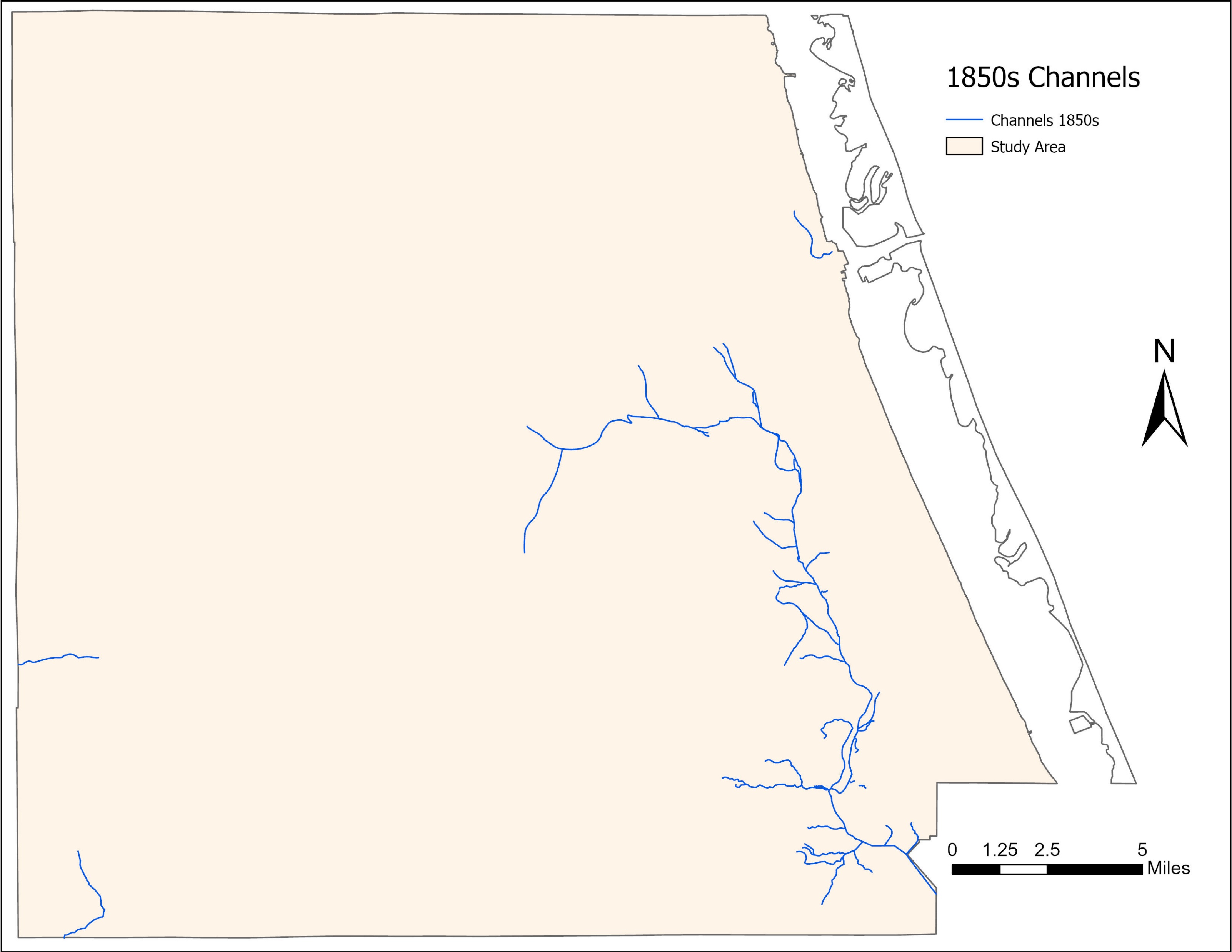 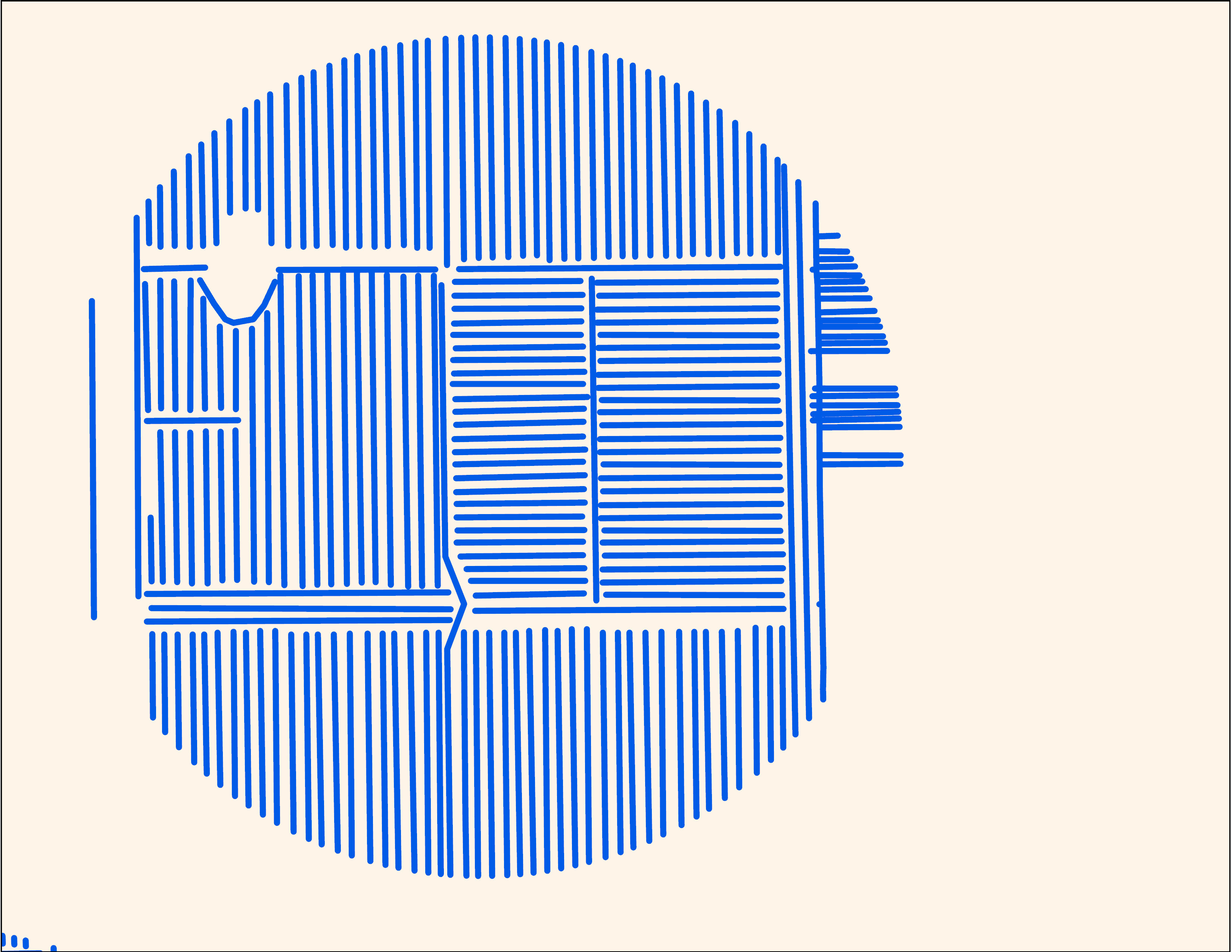 Drainage density increased >300x between the 1850s-2000s!!
Lawlor et al. 2023, K Rains et al. In Preparation
Lost Natural Capital, Lost Resilience
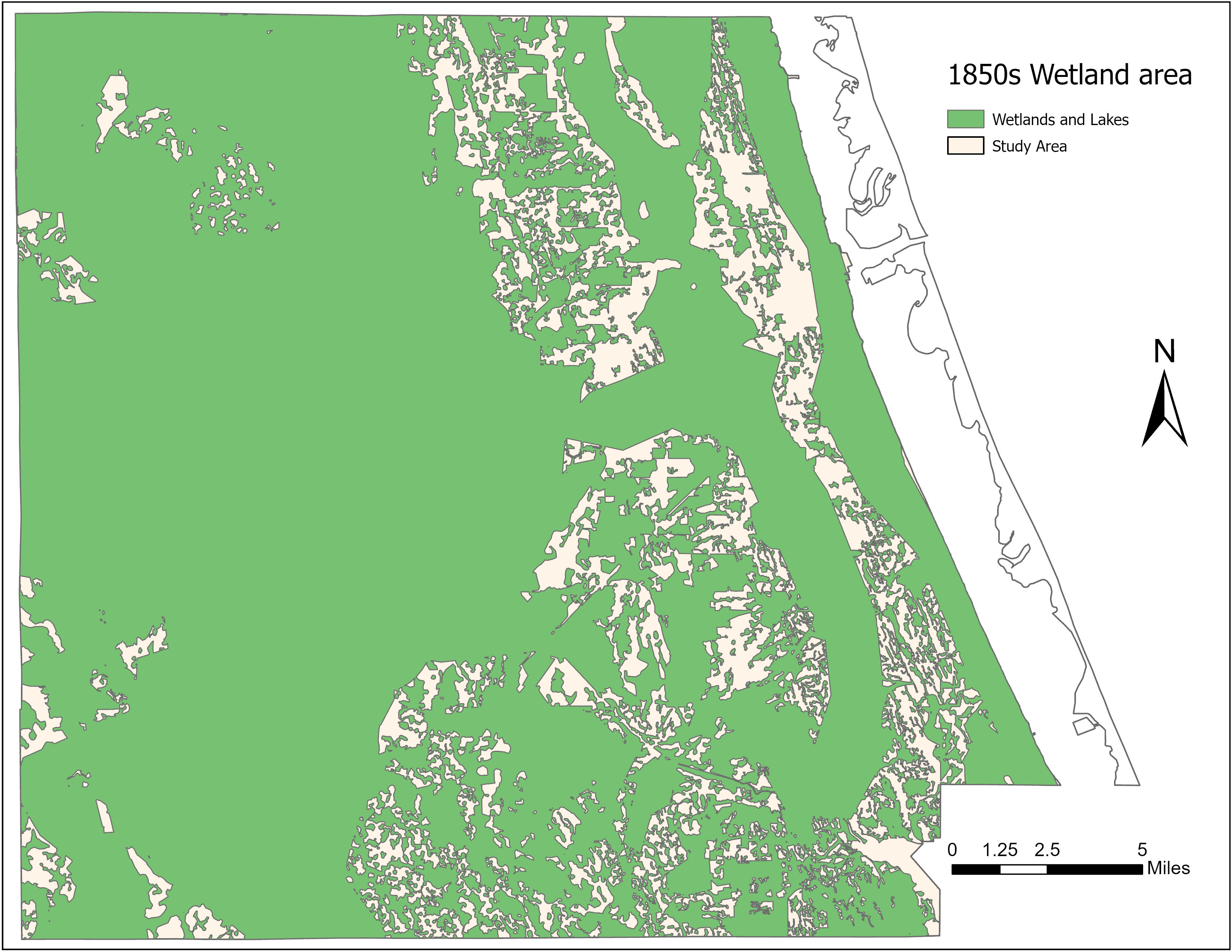 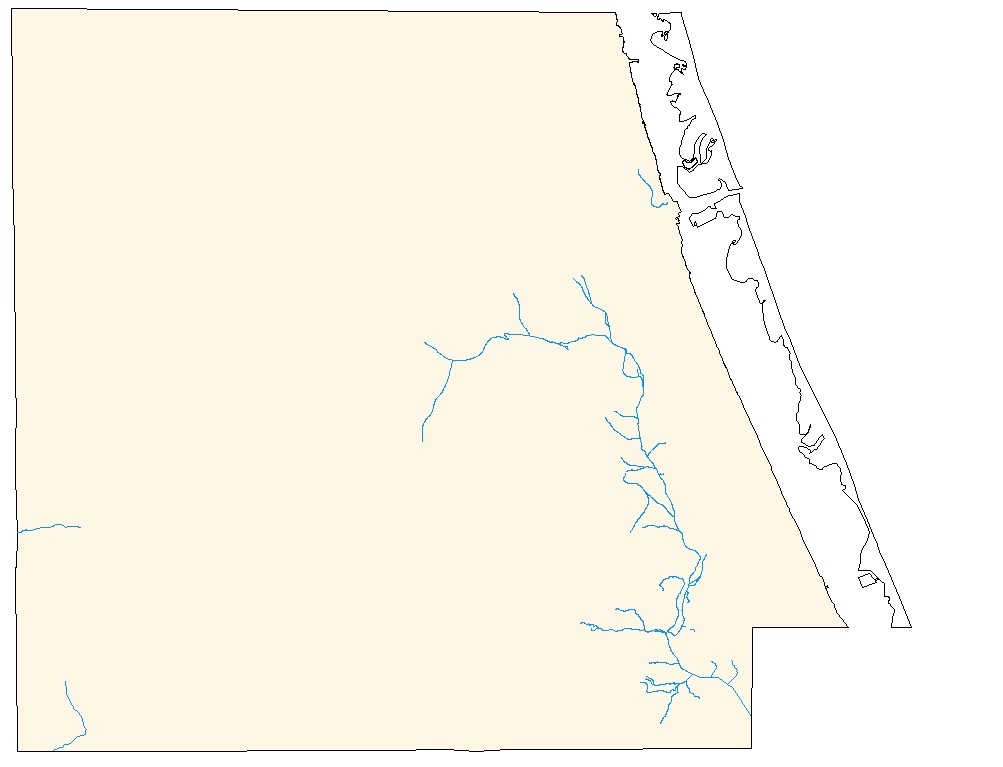 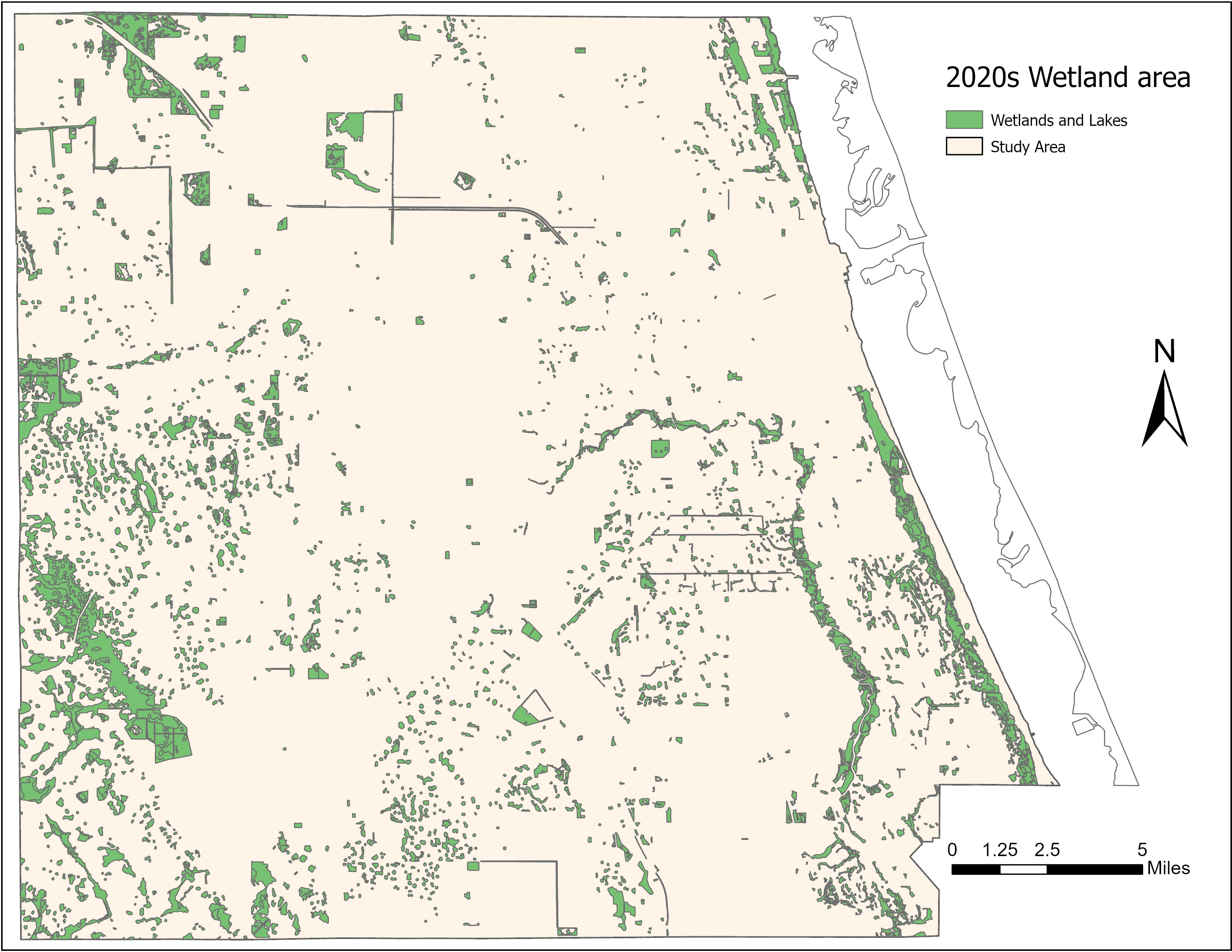 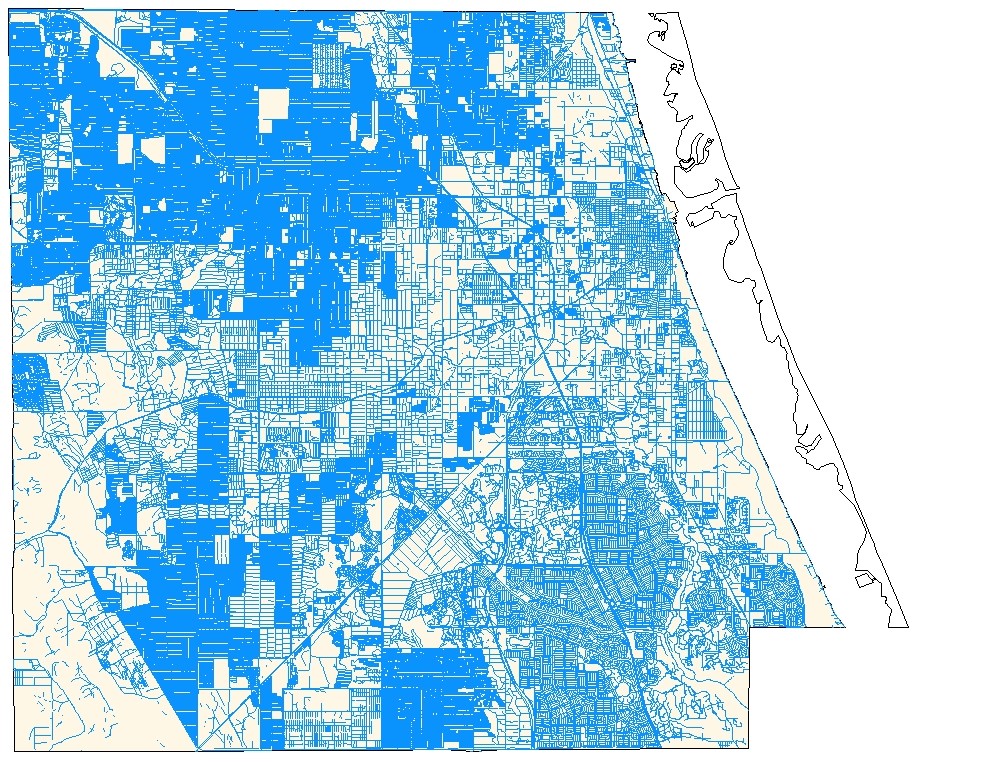 2% within 100m of a channel
85% of this wetland
85% within 100m of a channel
9% of this wetland
Lawlor et al. 2023, K Rains et al. In Preparation